Footnotes, Endnotes, etc
Footnote or Endnote
Footnote – on the bottom of the page where the material is located
Endnote – at the end of the document
First Footnote
In summary, the first footnote or an endnote reference to a source should contain all the bibliographic information necessary to identify it. 
These details should then be followed by the page number or numbers of the quotation or specific reference.
The second and subsequent references to a particular source may be abbreviated in two ways: by abbreviating the information of the first citation or by using Latin abbreviations such as ibid and op.cit..
Abbreviated information:
Y. Anzai and H. A. Simon. The theory of learning by doing. Psychological Review, 86, 124-180, 1979, p. 126
Anzai & Simon, p. 178
If two works of the author are referred to, however, more information will be required; for example,
A. Baddeley, Human Memory: Theory and Practice, Allyn and Bacon, Boston,1990.
A. Baddeley, ‘Working memory’, Science , vol. 255, pp.556-559, 1992.
Baddeley, Human Memory, p. 345.
Numbering
Numbering of notes
Usually notes are indicated by superior figures (small numbers placed above the line of type). They can also be indicated, however, by a set order of symbols: asterisk, dagger, double dagger, section mark, parallel marks and paragraph mark. The use of symbols is usually restricted to mathematical works where superior figures may be confused with indices or in the rare case where both footnotes and endnotes appear.
Footnote numbering can run: 
through a whole document
begin afresh at each chapter
begin afresh at each page.
Endnote numbering can run: 
through a whole document
begin afresh at each chapter
Footnotes or endnotes should be placed at the end of a sentence or clause rather than immediately after the word or phrase to which they relate (this reduces disruption to the reader). If several points in a paragraph relate to one source a single note at the end of the paragraph will suffice. If a single fact in the text refers to several sources, include all of the sources in a single note. 
1 Reference: Australian Government Publishing Service, 1995, Style Manual: For Authors, Editors and Printers, 5th edn., Canberra: Australian Government Publishing Service.
Latin abbreviations: ibid
Ibid. (abbreviation for the Latin Ibidem, meaning "The same"). Refers to the same author and source (e.g., book, journal) in the immediately preceding reference. 
ibid is the abbreviation of ibidem and means 'in the same place'. You use ibid for a reference entry when the citation is the same (exactly the same source and author) as the previous footnote or endnote. 
If the page number is different, you include the page number of the new entry after ibid. ibid saves you writing out the full reference again; for example,
Y. Anzai and H. A. Simon. The theory of learning by doing. Psychological Review, 86, 124-180, 1979, p. 126
ibid.
ibid., p.157.
Latin abbreviations:  op cit.
op. cit. (abbreviation for the Latin opus citatum, meaning "the work cited").  Refers to the reference listed earlier by the same author. 
op.cit. is an abbreviation of opere citato that means 'in the work cited'. op.cit. is used together with the author’s name and page number when the full reference has already been cited. 
Y. Anzai and H. A. Simon. The theory of learning by doing. Psychological Review, 86, 124-180, 1979, p. 126
J. R. Anderson. Cognitive psychology and its implications, 2nd edn, Freeman, New York, 1985, p. 234
Anzai and Simon, op. cit., p. 157
Anderson, op. cit., p. 36
ibid. and op. cit. and any other abbreviations should be presented in normal type and always start with a lower case letter, even when they appear at the beginning of a note.
Examples:  Identify the Source?
R. Poirer, "Learning physics," (Academic, New York, 1993), p. 4. 
Ibid., p. 9. 
T. Eliot, "Astrophysics," (Springer, Berlin, 1989), p. 141. 
R. Builder, J Phys Chem 20(3) 1654-57, 1991. 
Eliot, op. cit., p.148.
IDENTIFYING THE SOURCE
Where Ibid. appears, the source is listed in the immediately preceeding reference. For reference # 5 in the list above, the source is listed in # 4 (Poirer, "Learning Physics"). 
Where op. cit. appears, the source is listed in the previous reference by the same author. For reference # 8 in the list above, the author is Eliot and reference # 6 is by Eliot so the source is "Astrophysics".
Rule
Ibid (= "in the same place") is used when you have two consecutive footnotes referring to the same work.Op. cit. (= "in the work quoted") is used when the two footnotes are separated by references to different works.
Integrating Your Arguments
The ability to write a cohesive argument rests on your ability to link your arguments and your evidence. T This is achieved through the use of linking and explanatory verbs to integrate your arguments and citations.
Do not repeat the same verb (i.e., states)
Integrating Your Arguments:  Verbs
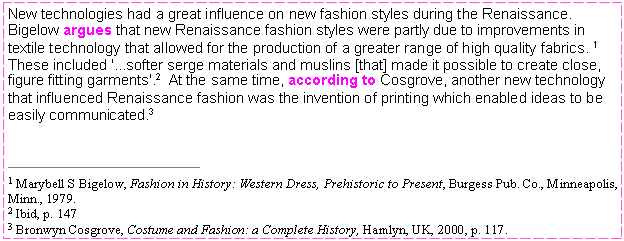